Расскажи о профессии менеджер
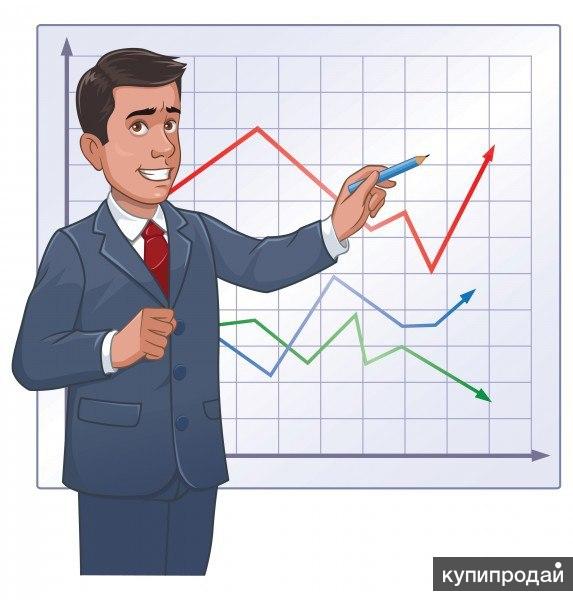 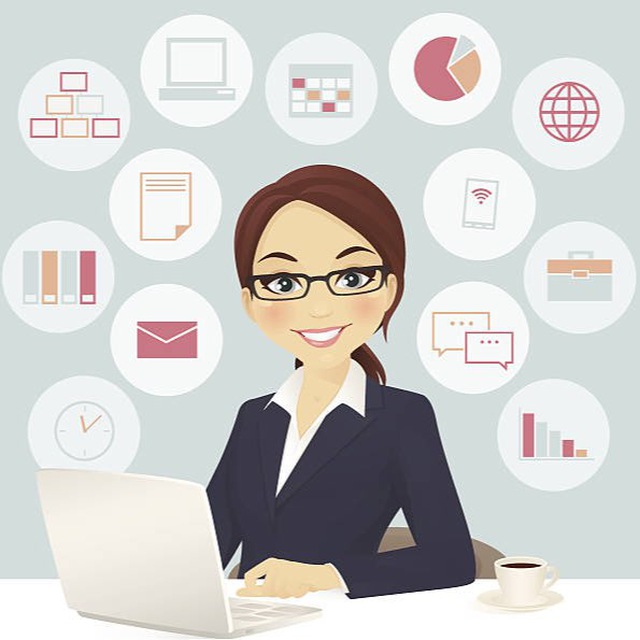 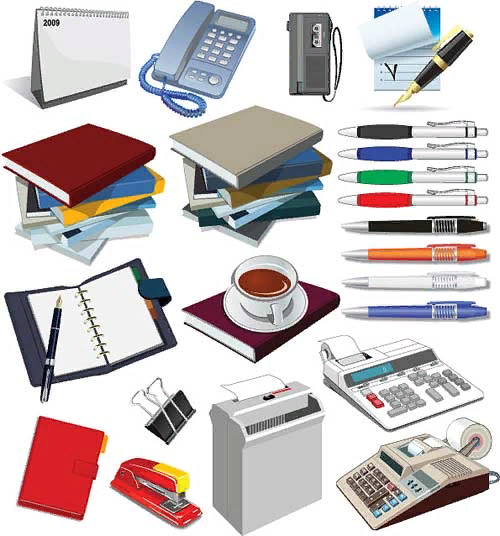 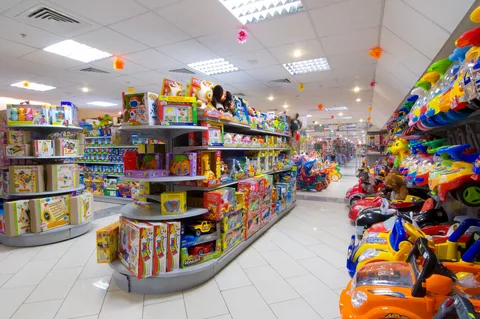 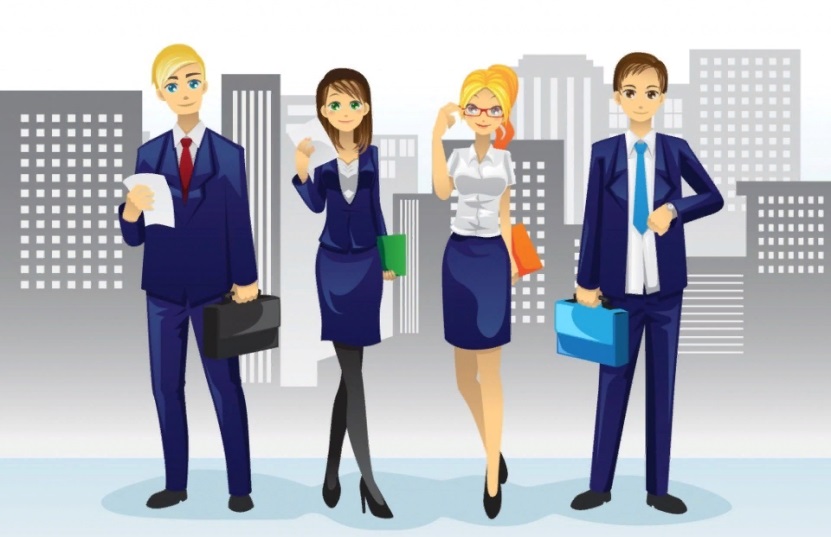 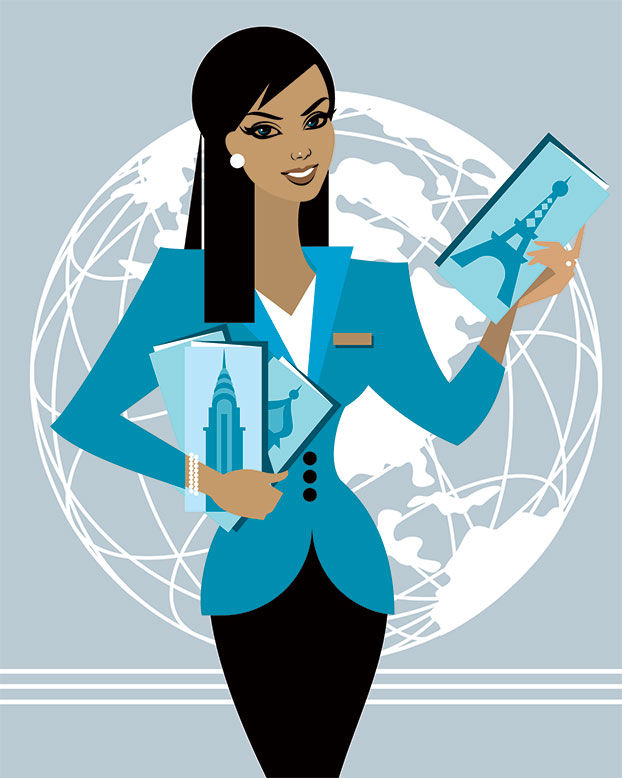 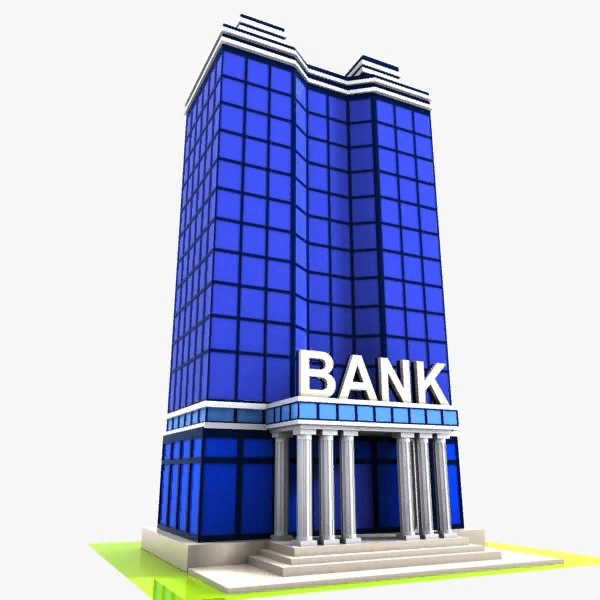 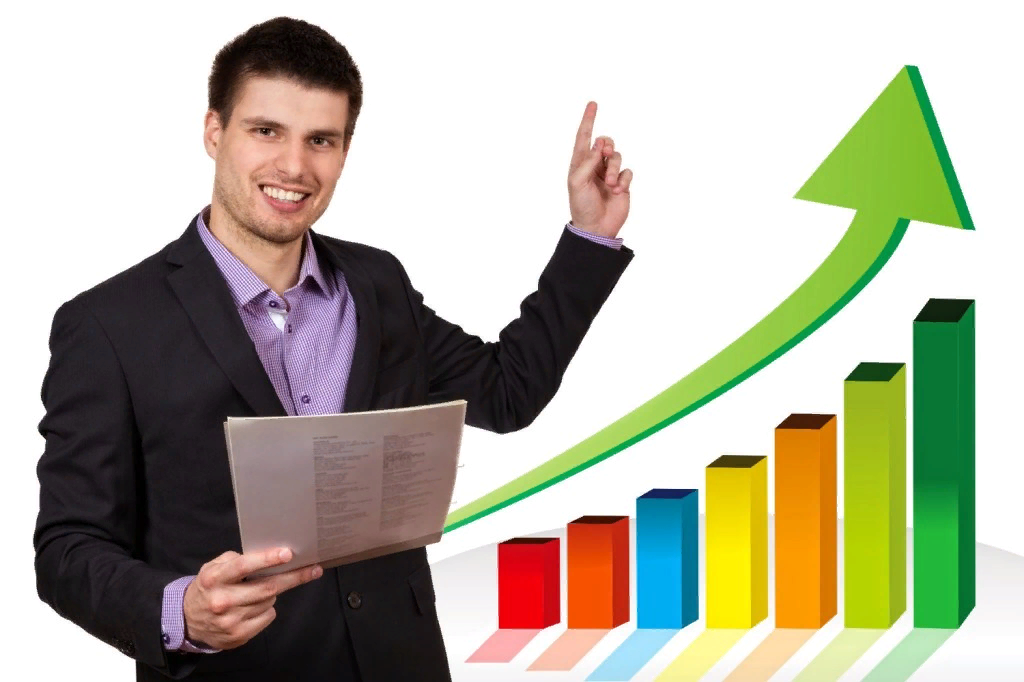 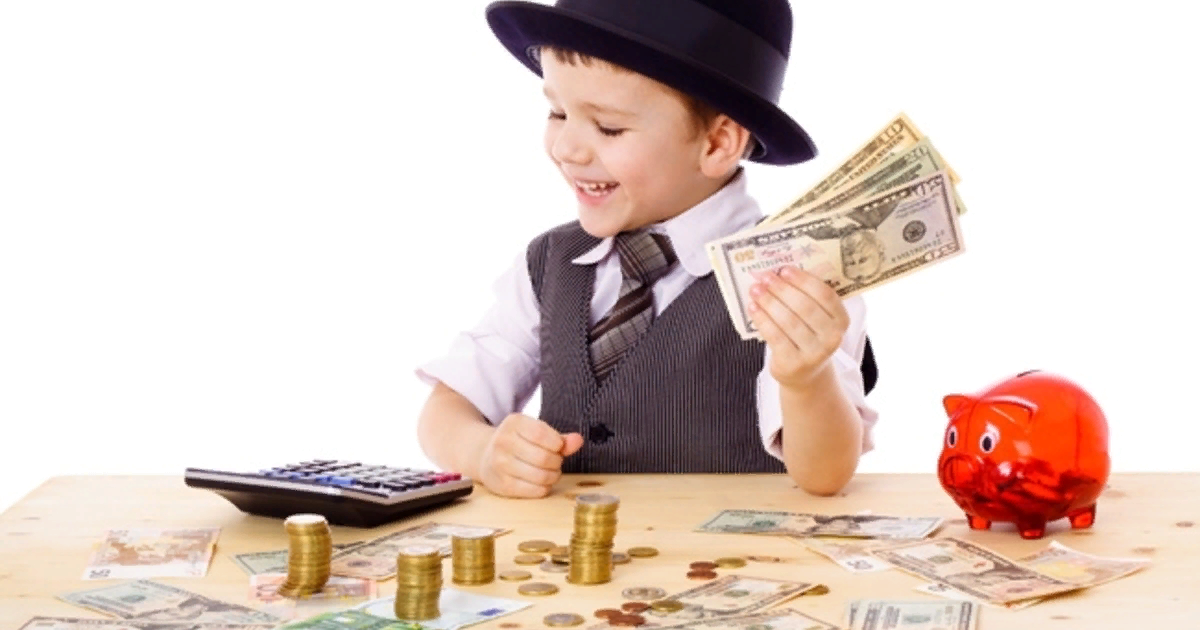 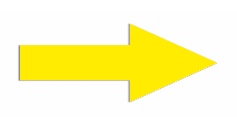 Какой это менеджер
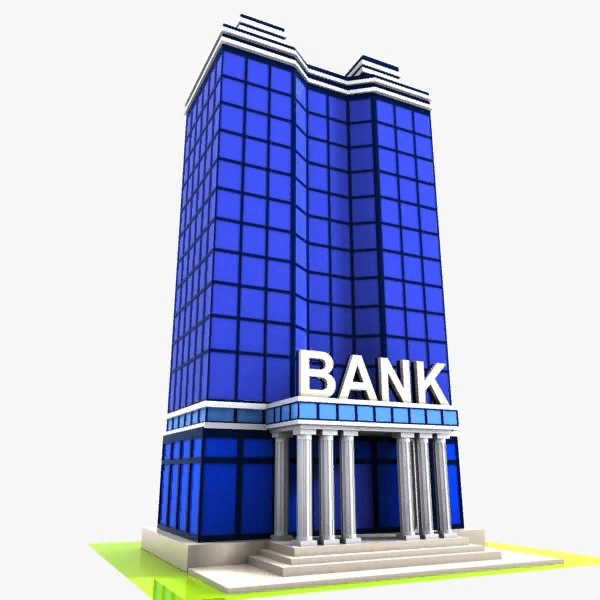 2
1
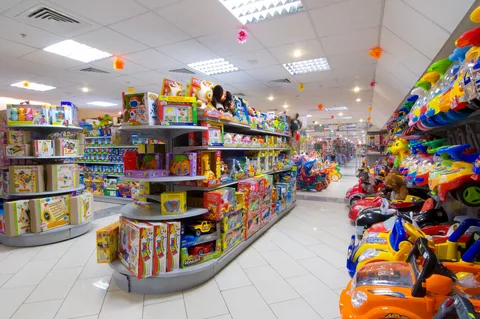 3
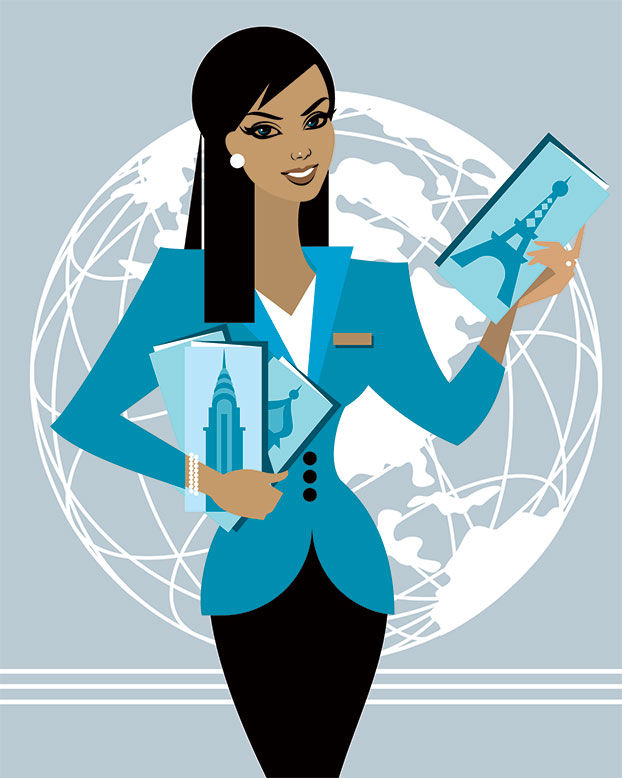 Офис менеджер
Менеджер по продажам
Менеджер по туризму
6
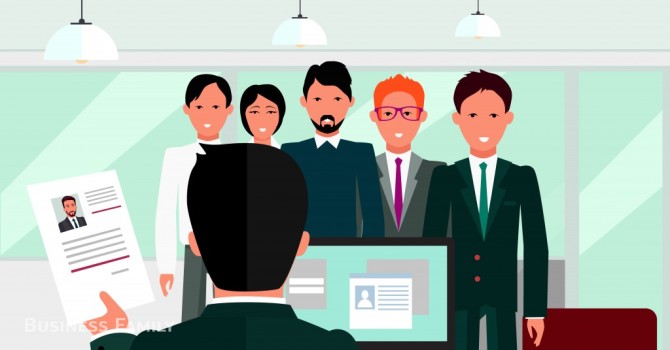 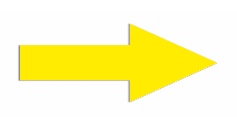 Менеджер по работе с кадрами
Вставь недостающую часть
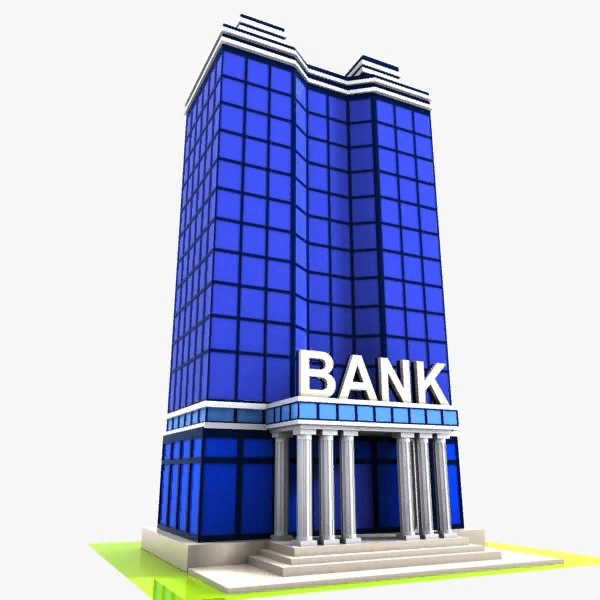 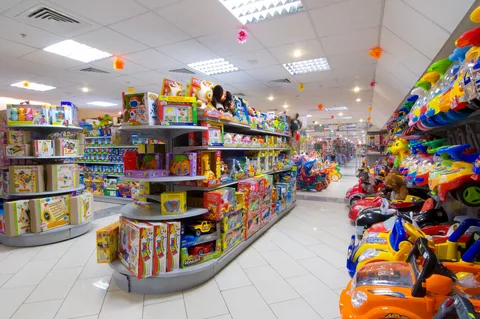 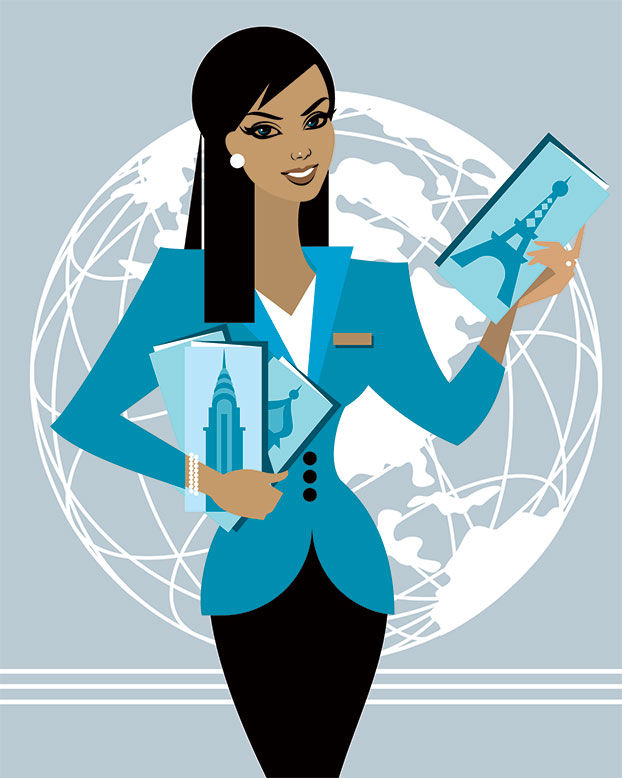 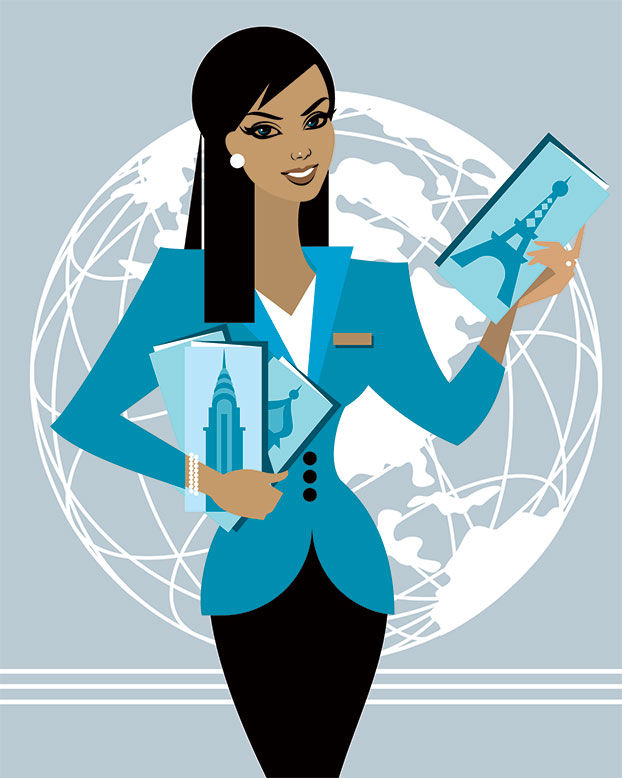 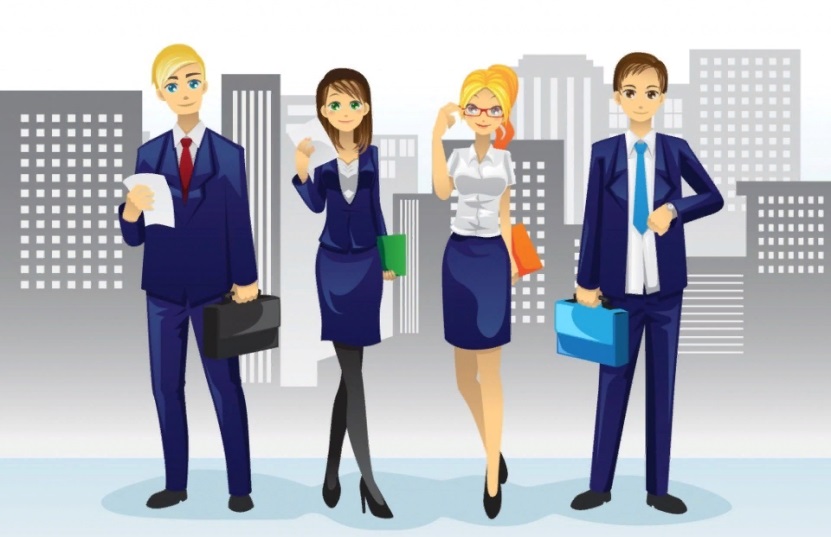 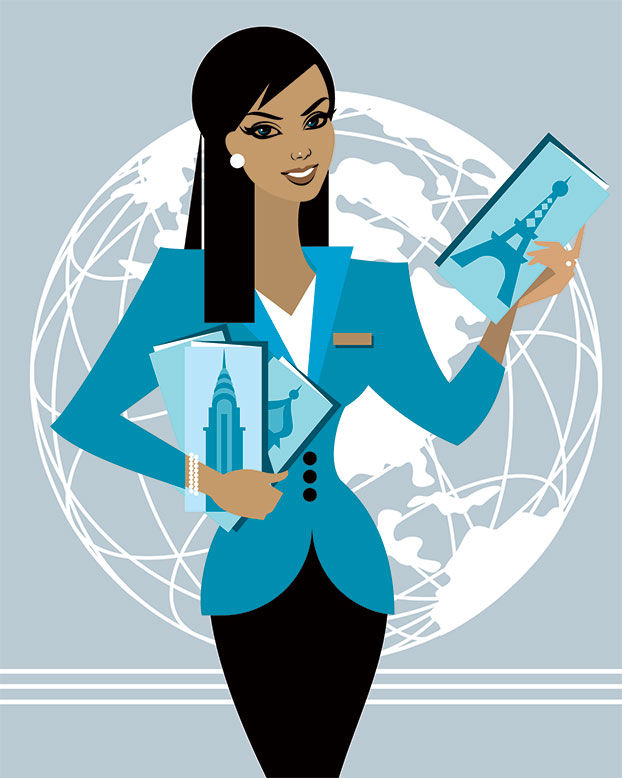 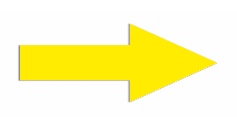 Вставь недостающую часть
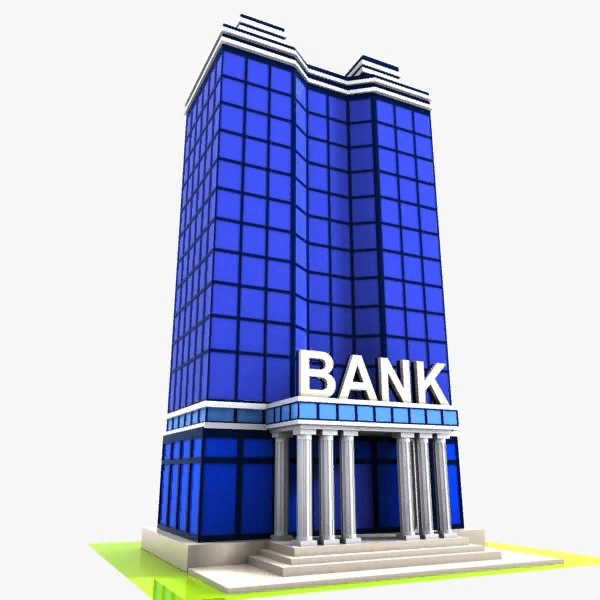 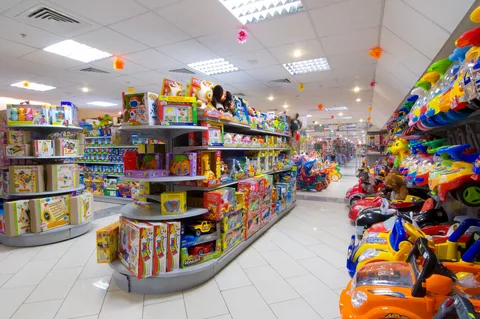 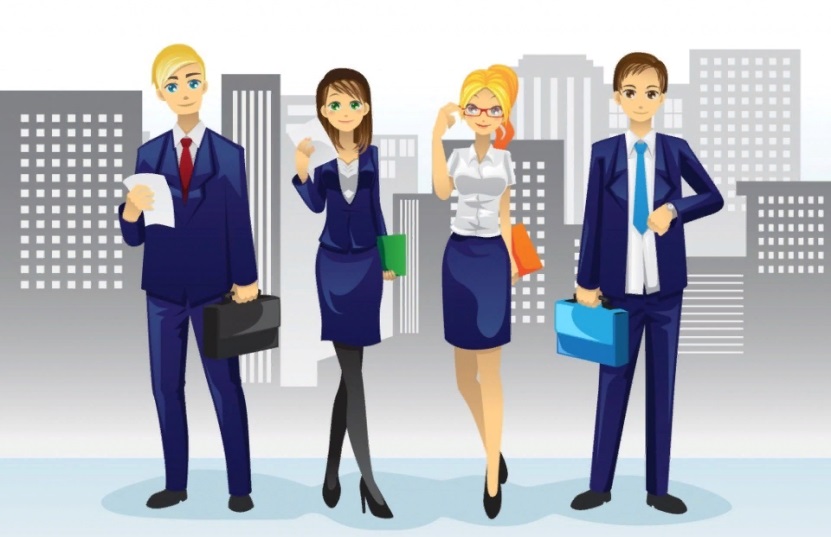 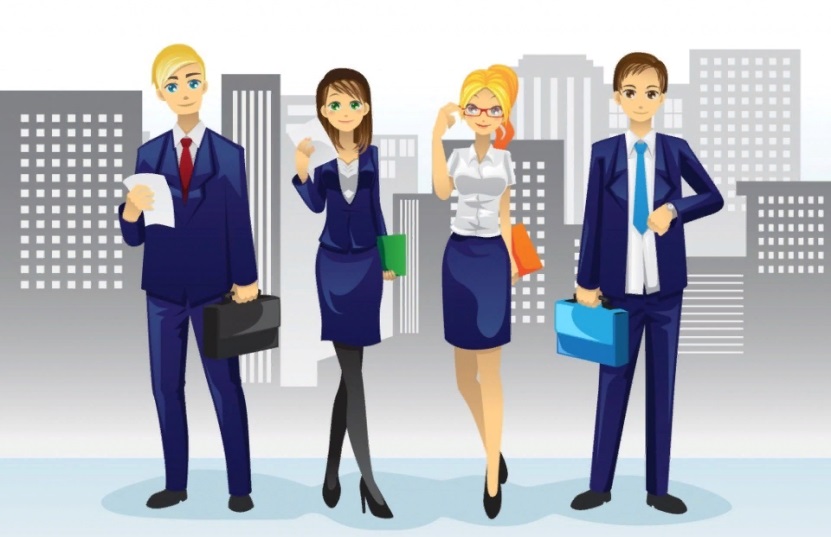 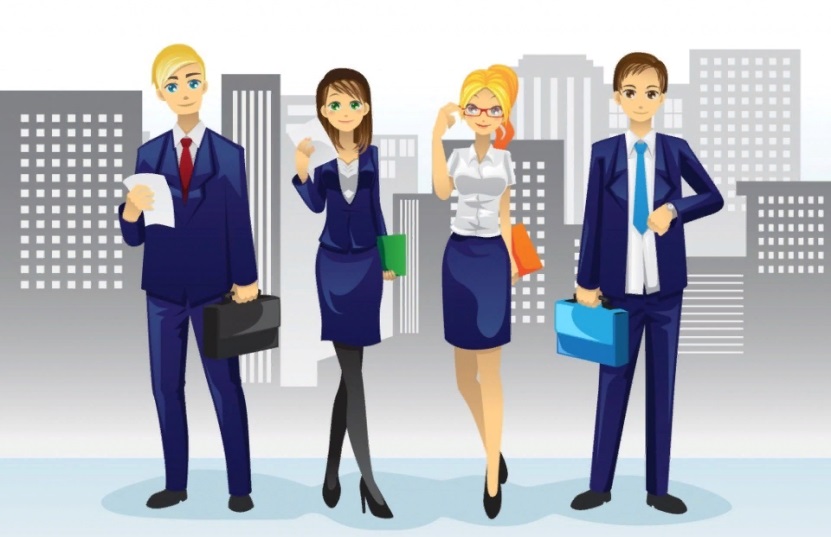 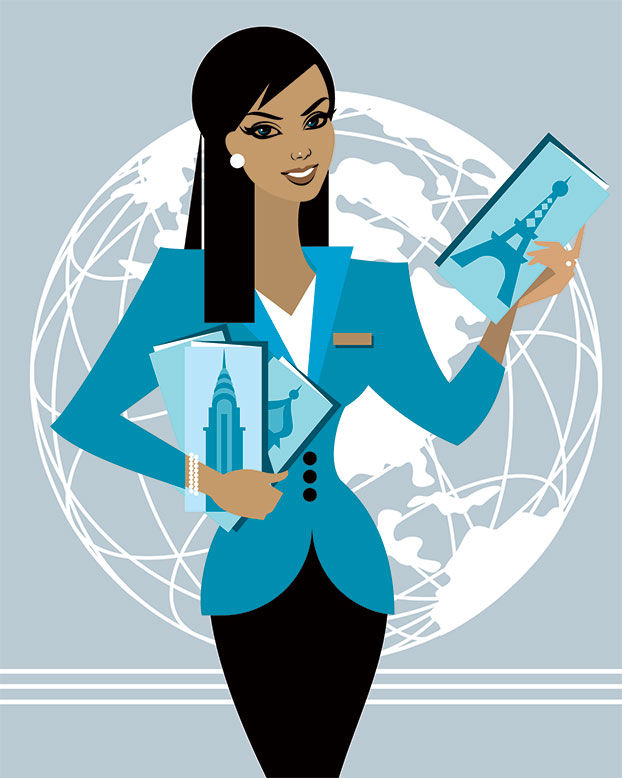 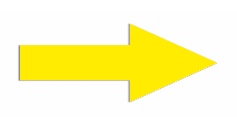 Вставь недостающую часть
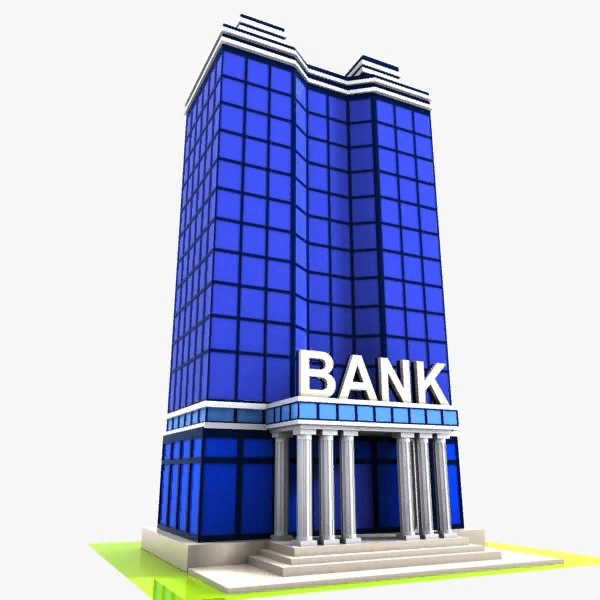 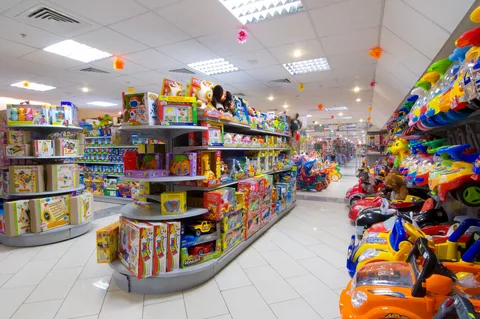 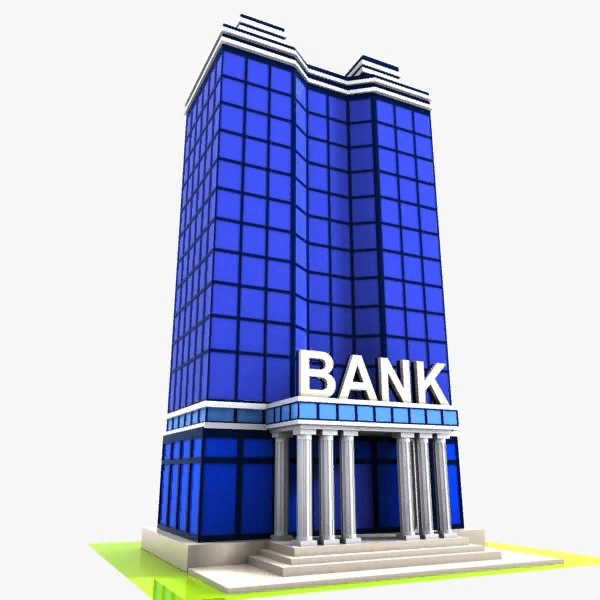 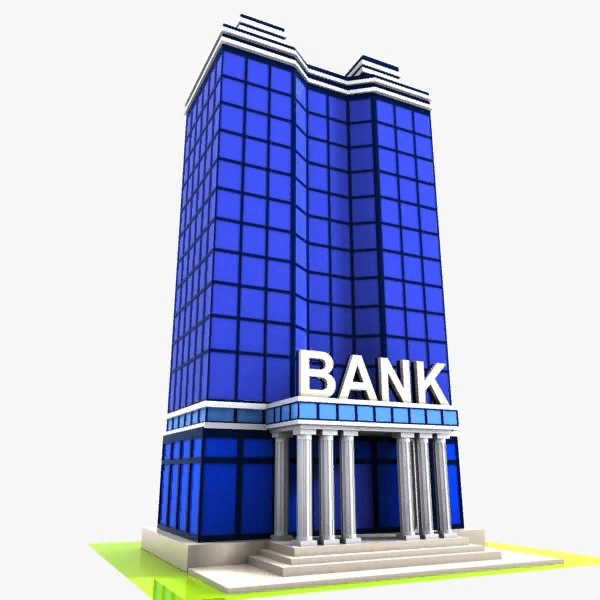 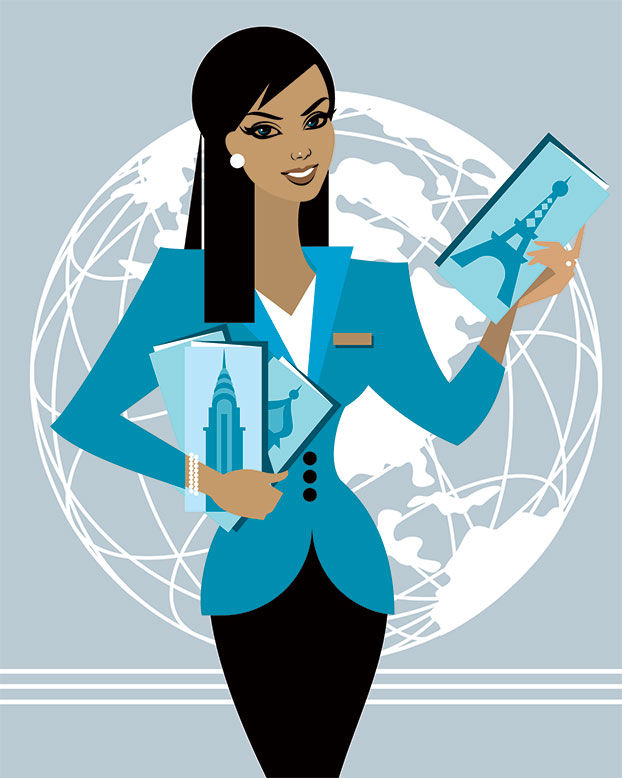 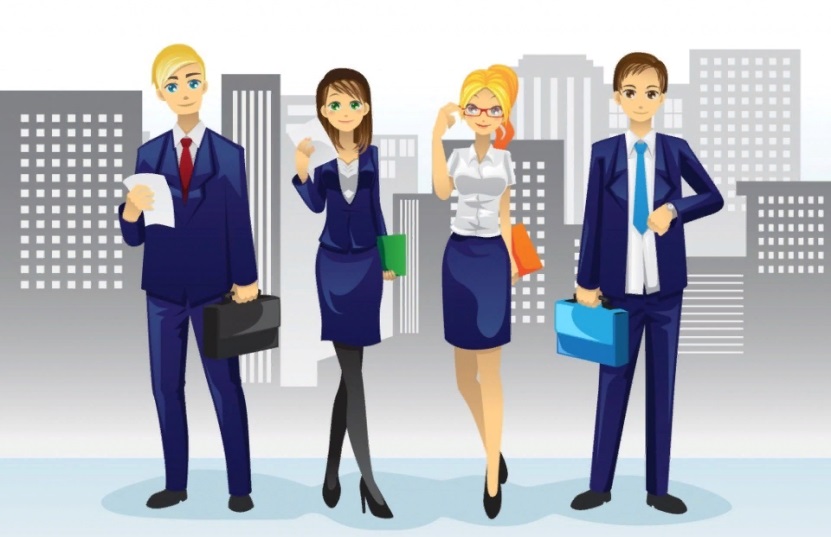 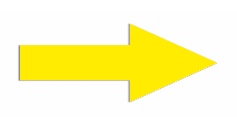 Вставь недостающую часть
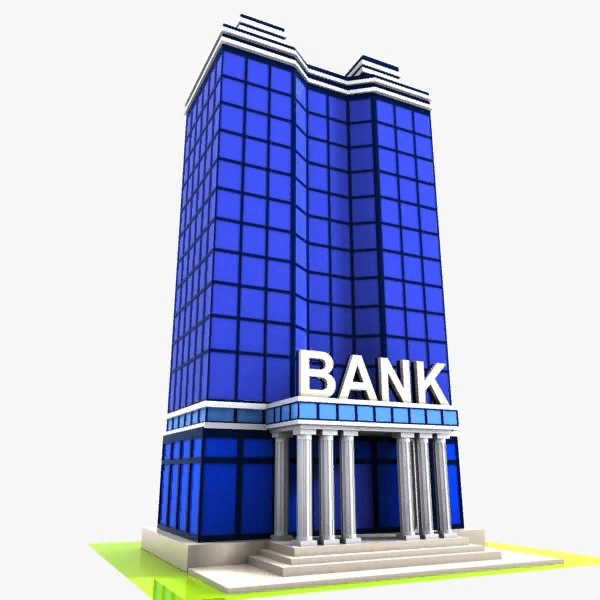 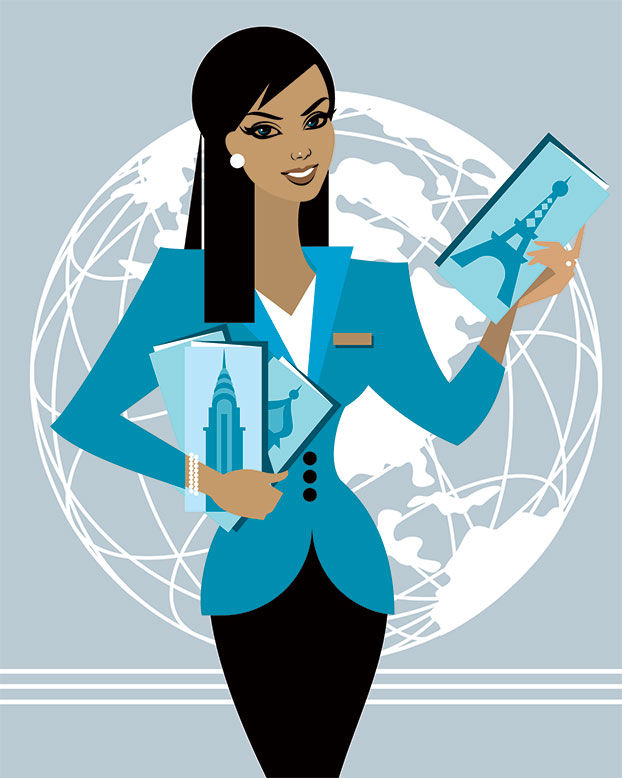 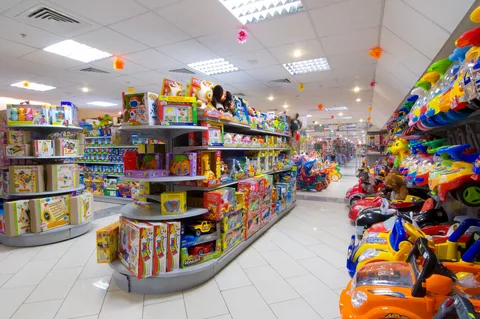 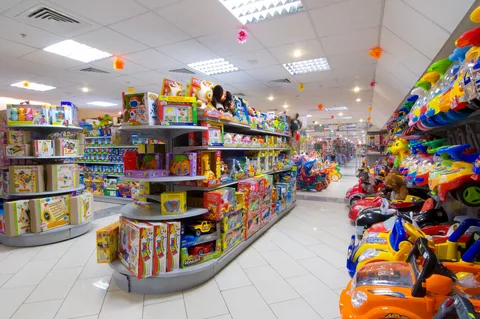 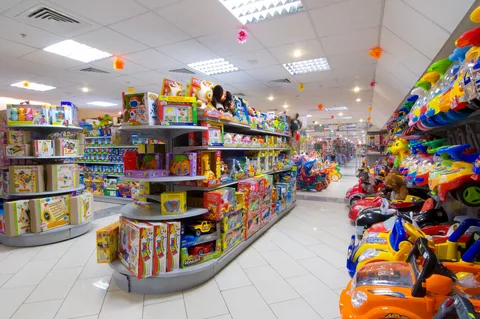 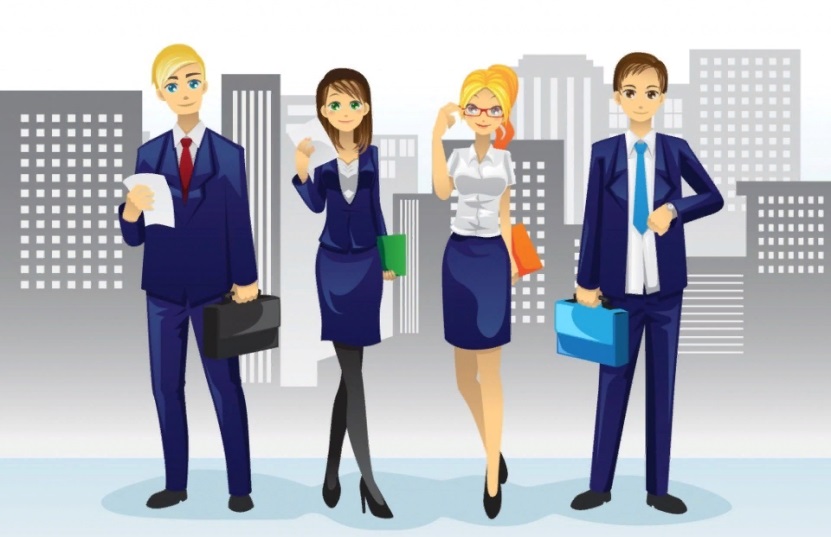 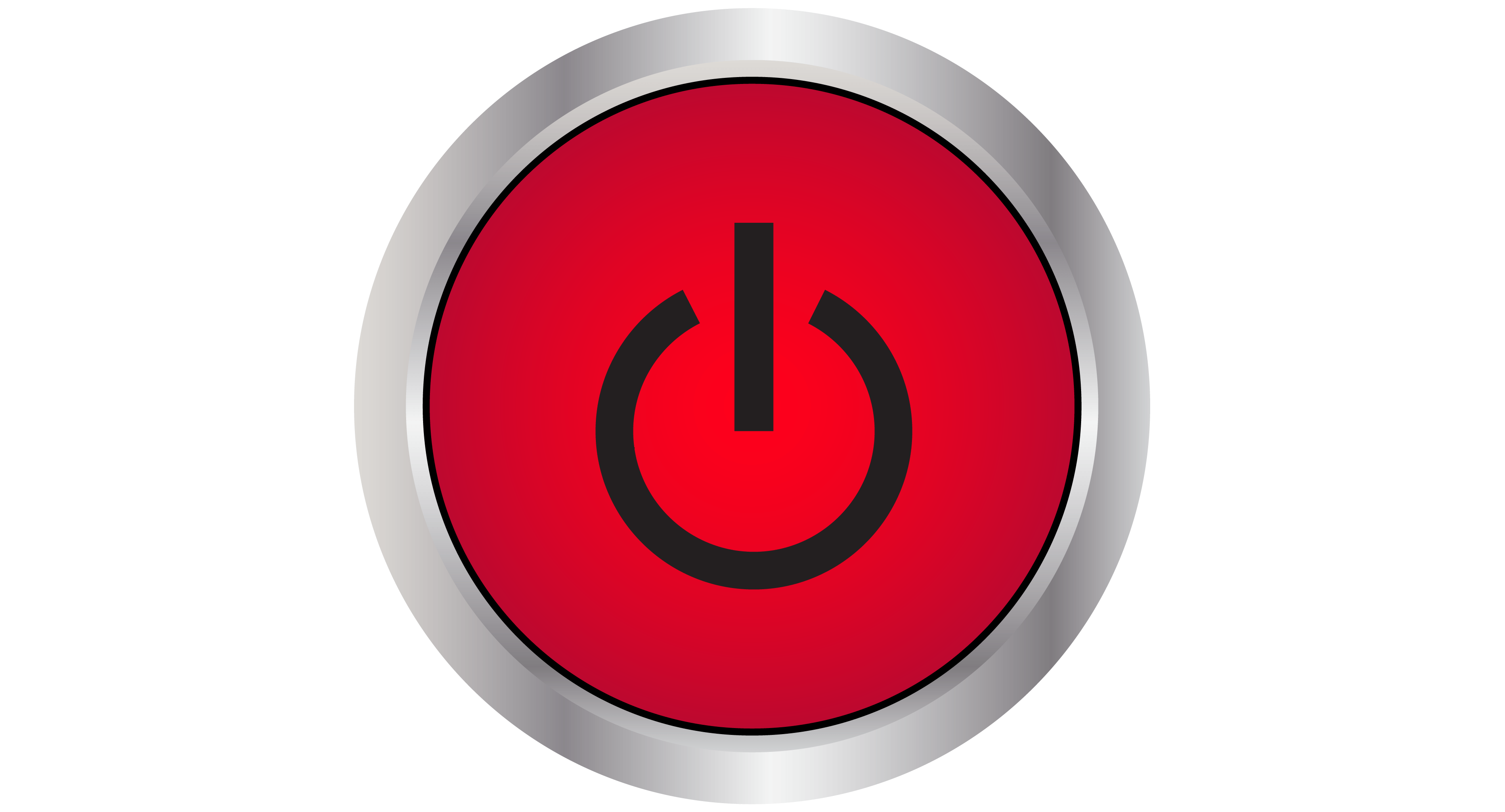